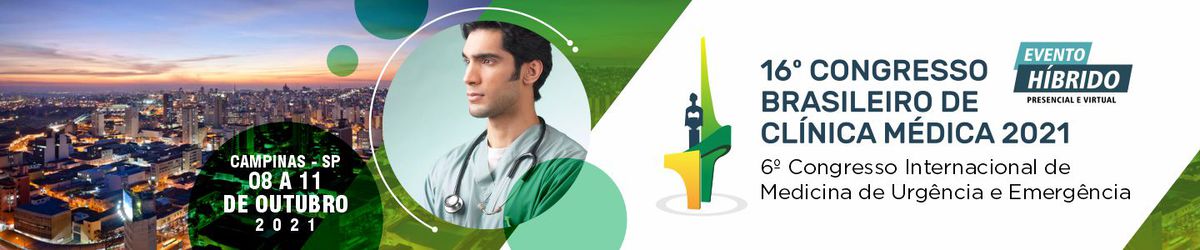 ENCEFALITE POR DENGUE TIPO 1: UMA MANIFESTAÇÃO CLÍNICA INCOMUM – RELATO DE CASO
Bianchi, LL, Colombo, RS, Di Paolo, LG, Trindade, JUF
Introdução/Fundamentos
Resultados
A dengue é um problema de saúde global: metade da população mundial está sob o risco da infecção. O vírus da dengue (DENV) pertencente ao gênero Flavivirus, é composto por RNA fita simples, de sorotipos de 1 a 4.A encefalite da dengue é um quadro incomum, ainda pouco discutido, de potencial gravidade, cuja patogênese envolve invasão direta da barreira hematoencefálica pelo vírus, reações autoimunes e metabólicas. Os sorotipos DEN2 e DEN3 são os mais envolvidos. Quadros neurológicos agudos na presença de anticorpo IgM, antígeno viral (NS1) ou RNA viral são suficientes para o diagnóstico. Contudo, análises do liquor e imagens neurológicas são essenciais para diagnóstico diferencial.
Sabidamente, a dengue é capaz de produzir desordens multissistêmicas. O acometimento neurológico pela dengue é incomum, sendo a encefalite encontrada com ainda menor frequência, estando relacionada sobretudo à infecção pelos sorotipos DENV2 e DENV3 e à reinfecção por diferente sorotipo. Nestes casos, o acometimento está mais relacionado à resposta imune. Entretanto, ainda há associação de outros fatores de risco independentes durante a fase crítica da doença, os quais envolvem principalmente a virulência e capacidade de infiltração viral na barreira hematoencefálica e outros fatores de resposta do hospedeiro.
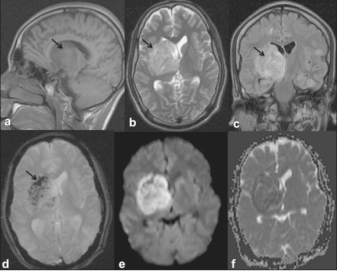 Objetivos
Relatar um caso incomum de encefalite viral por dengue sorotipo 1.
Relato de caso
Figura 1. Sagittal T1-weighted image (a) showing hypointensity involving the right basal ganglia-thalamus complex
(arrow), which appears hyperintense on an axial T2-weighted image (b) and a coronal FLAIR image (c), with an associated mass effect, as evidenced by effacement
of the frontal horn of the right lateral ventricle. Multiple hemorrhagic foci can be seen within the lesion on a GRE fast low-angle shot sequence (d) with areas of
restricted diffusion apparent on DWI (e) and apparent diffusion coefficient maps (f).
AOP, feminina, 65 anos, hipertensa, diabética e com transtorno bipolar em uso de carbonato de lítio, apresentando déficit neurológico focal, sonolência e quadro confusional agudo associados a vômitos e diarreia, iniciados há um dia da admissão. Na avaliação primária, verificou-se que a paciente apresentava petéquias em membro durante aferição de pressão arterial, aventando-se a hipótese de dengue. Os exames laboratoriais subsequentes eram compatíveis, com hemograma com discretas leucocitose e plaquetopenia. A Litemia era normal e a angiotomografia de crânio evidenciava atrofia cortical difusa, sem outros achados que justificassem o quadro neurológico. A análise primária do liquor também resultou normal, procedeu-se coleta de painel viral da amostra, uma vez aventada hipótese de Encefalite por dengue. Realizada pesquisa de antígeno NS1 sérico, que resultou positivo e Ressonância magnética de crânio evidenciando realce leptomeníngeo difuso. Durante a internação, evoluiu com Síndrome do Choque da Dengue, necessitando de suporte intensivo. No 5º dia da internação, resultaram-se positivas as amostras de PCR para DENV-1 no soro e no liquor, concluindo o diagnóstico da Encefalite. Após medidas de suporte  intensivos, houve resolução total do quadro sistêmico e neurológico.
Conclusões/Considerações Finais
Encefalite viral por DENV ainda é pouco descrita na literatura. Sendo o Brasil um país endêmico para a doença, é imprescindível incluí-la no rol de diagnósticos diferenciais de  meningoencefalite aguda.
Referências Bibliográficas
1. HOPPER, A.H, et al. Acute viral Encephalitis, NEJM, 379;6, 2018. 1. 2.VENKATESAN A., et al . Case definitions, diagnostic algorithms, and priorities in encephalitis: consensus statement of the International Encephalitis Consortium. Clin Infect Dis 2013;57:1114-28
3. GEORGE B.P; et al. Encephalitis hospitalization rates and
inpatient mortality in the United States, 2000-2010. PLoS One 2014;9(9):e104169. 
4. JUGPAL, T.S et al. Spectrum of findings on magnetic resonance imaging of the brain in patients with neurological manifestations of dengue fever. Radiol Bras. 2017 Set/Out;50(5):285–290
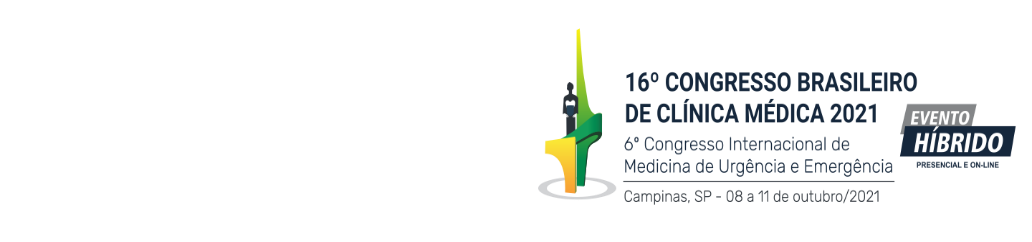